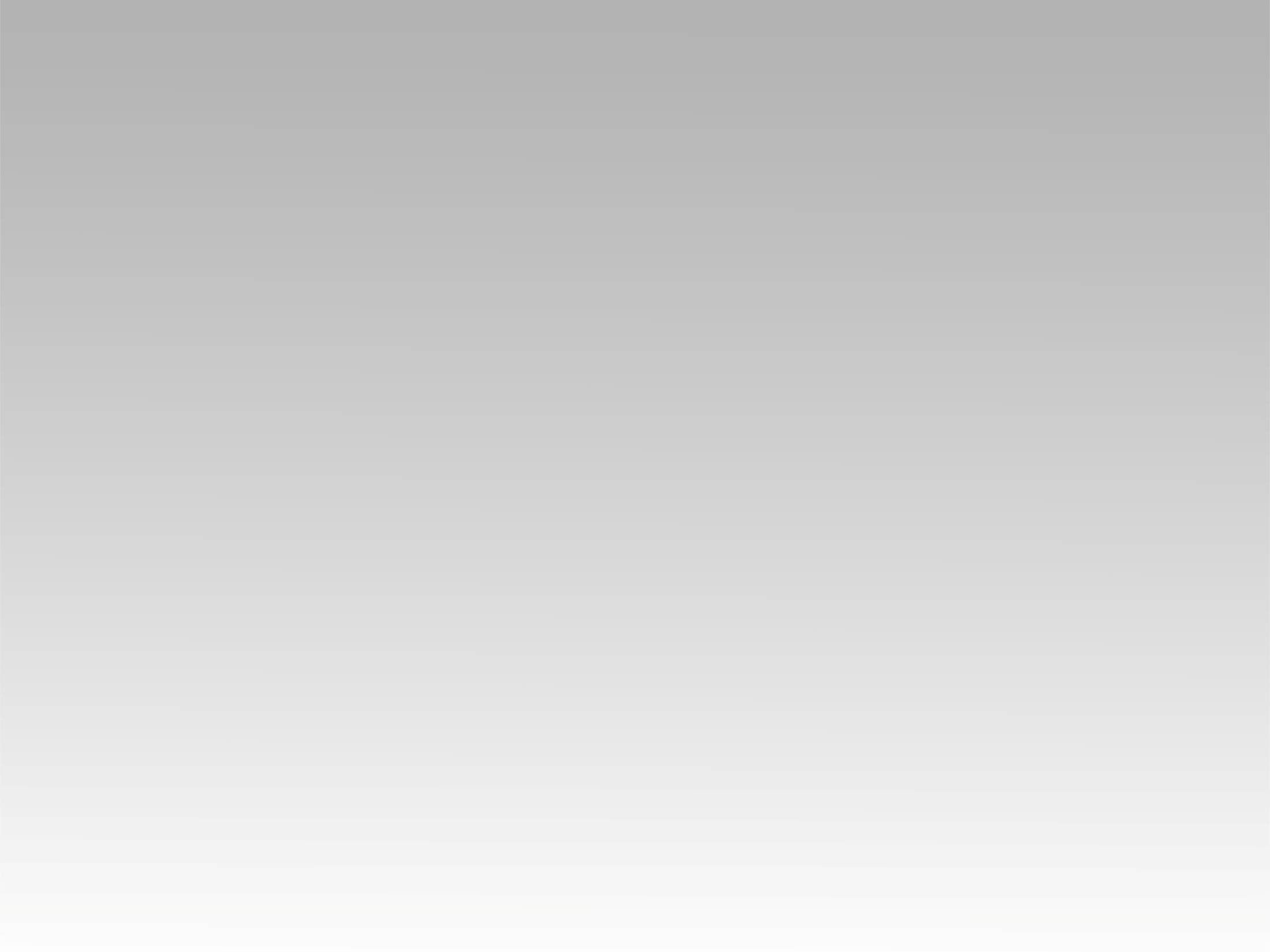 ترنيمة
يا قُوَّتي لَكَ أُرَنِّم
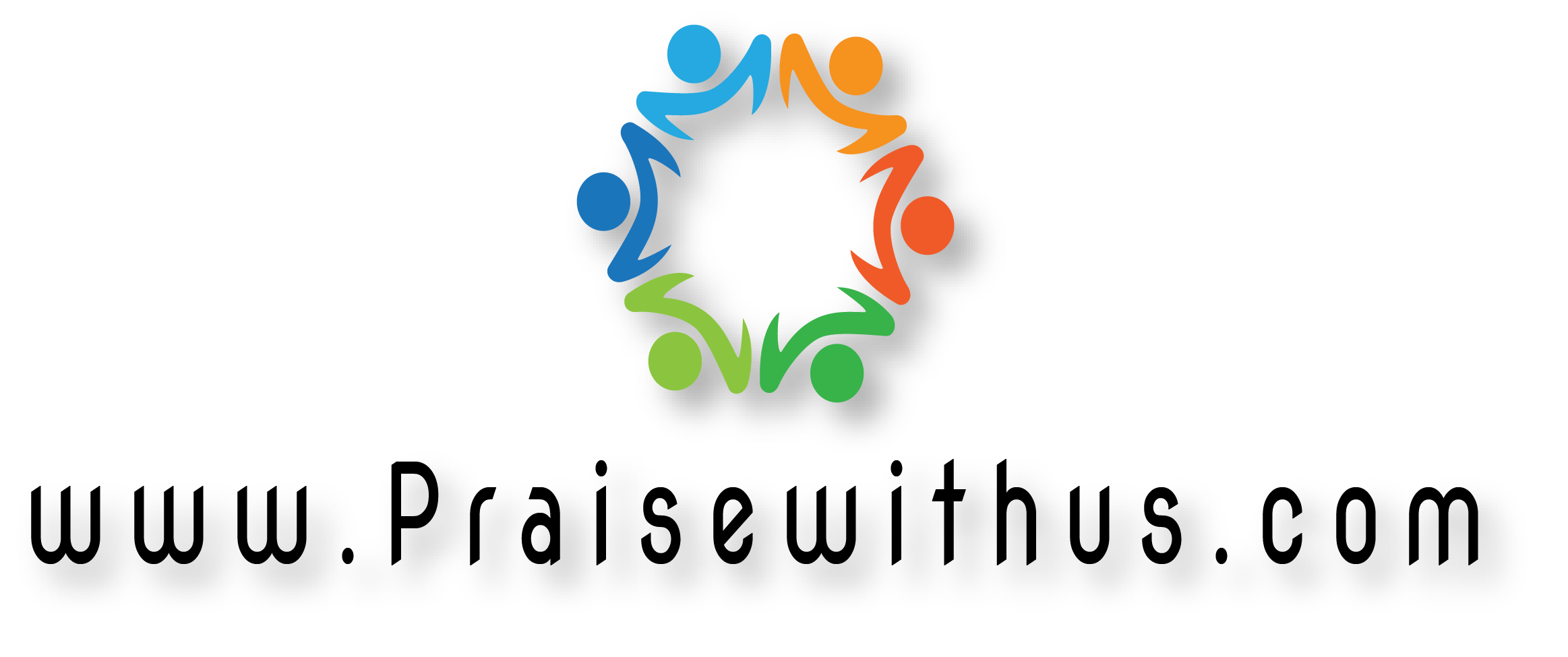 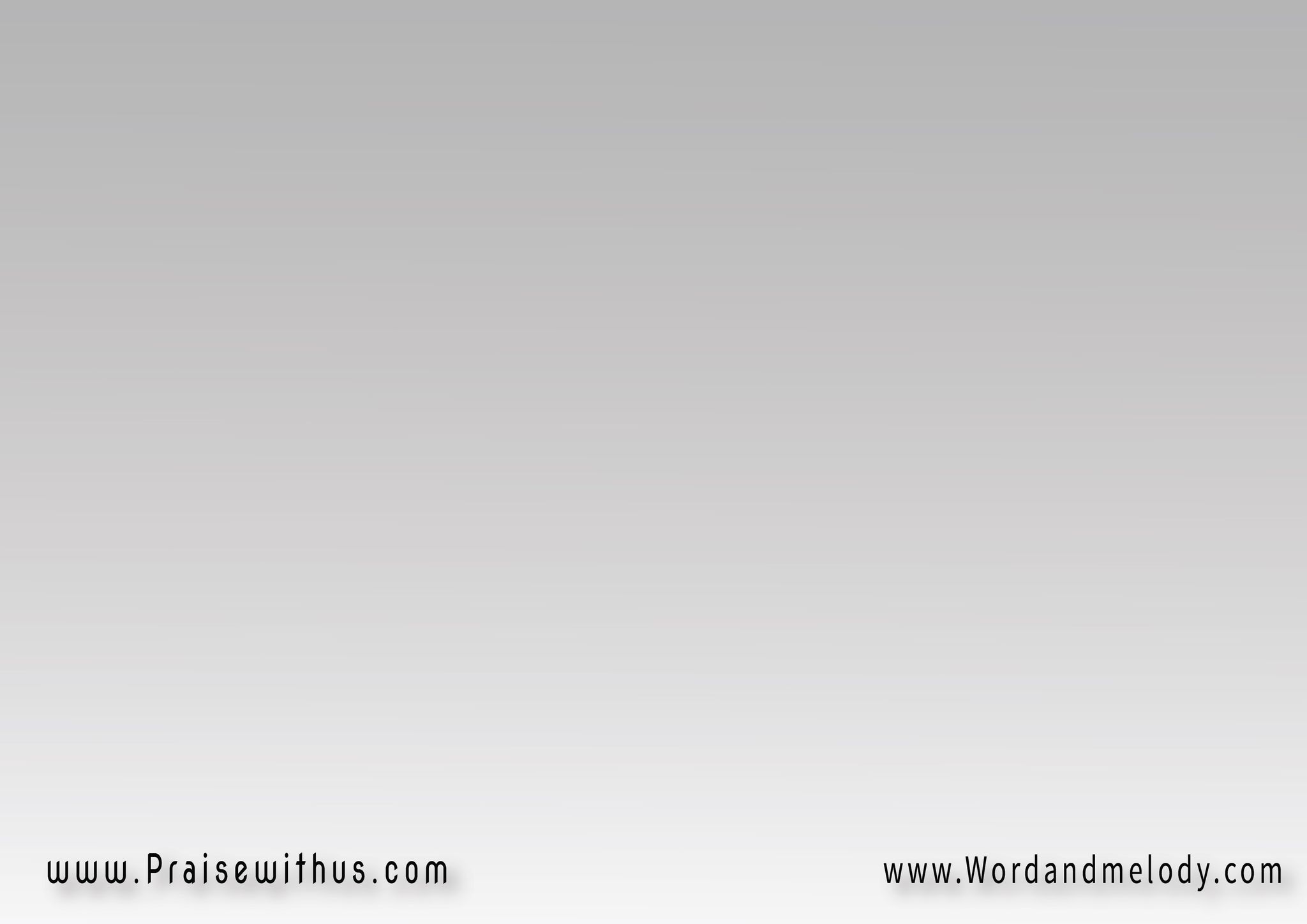 يا قُوَّتي لَكَ أُرَنِّمُ   لَكَ أُرَنِّـــــمُلأنَّ اللهَ ملجـأي  لأنَّ اللهَ ملجأيإلهُ رحمَتـــــــي  إله ُرحمَتـــي
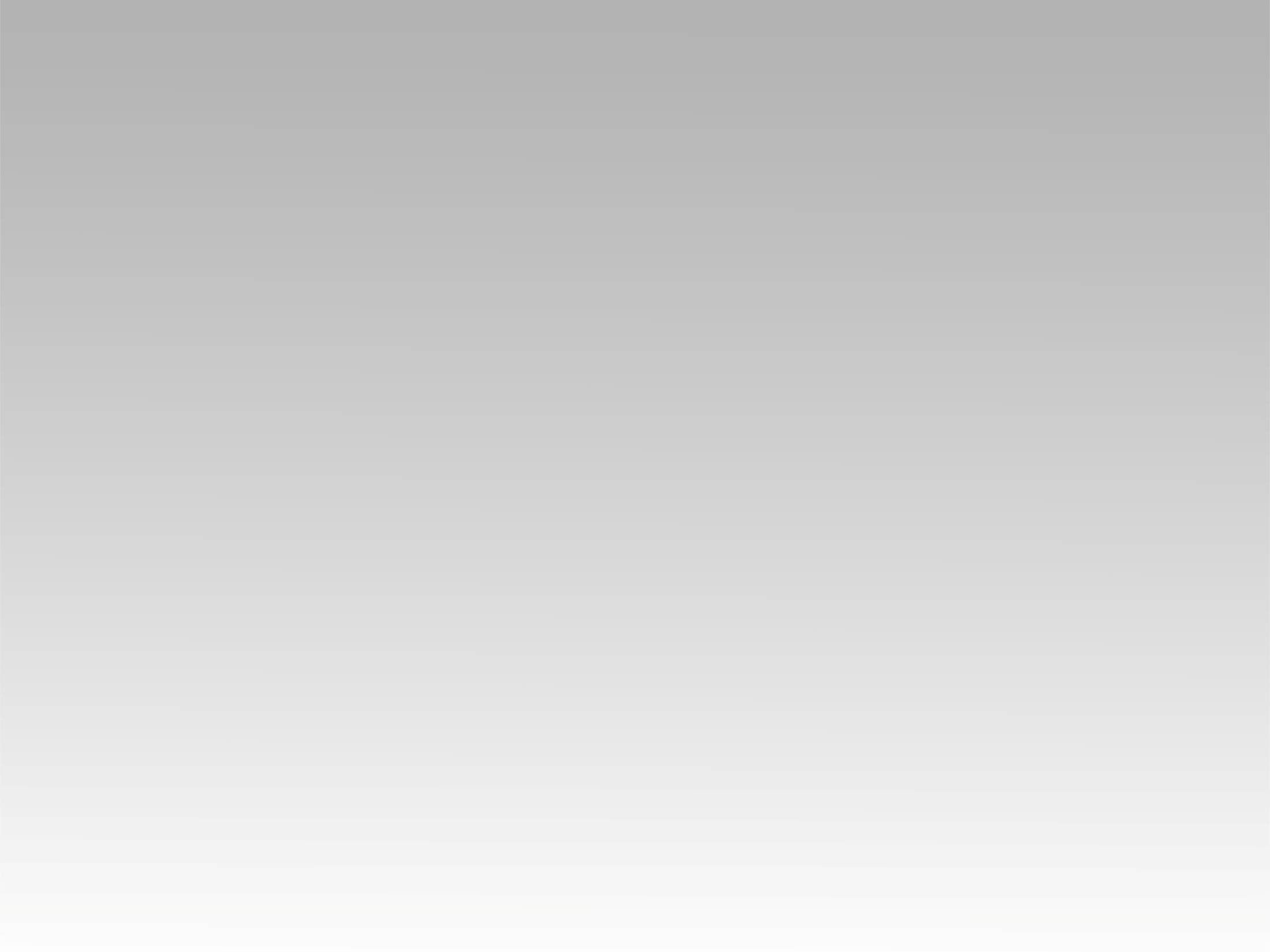 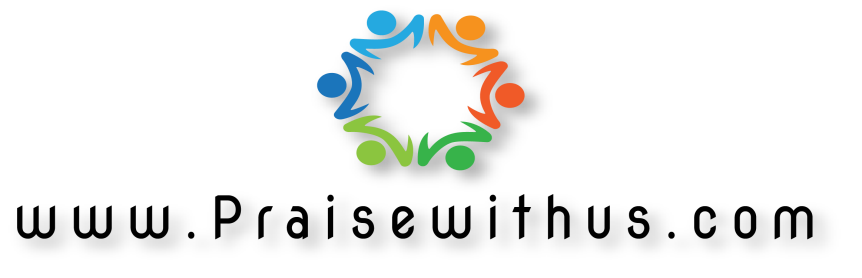